Primer InformeI Reunión PreparatoriaEdición XXIICumbre Judicial Iberoamericana
Maite D. Oronoz Rodríguez
Comisionada Presidenta
Primera integración:
Margarita Cabello
Colombia
Andrea Muñoz
Chile
Clara Martínez
España
Zarela Villanueva
Comisionada Presidenta
Costa Rica
Olga Sánchez
México
Alba Luz Ramos
Nicaragua
Liana Fiol Matta
Puerto Rico
Productos:
Política de igualdad de género a implementarse en la Cumbre Judicial Iberoamericana 

Modelo de incorporación de la perspectiva de género en las sentencias 

Política de igualdad de género a implementar en los órganos de impartición de justicia
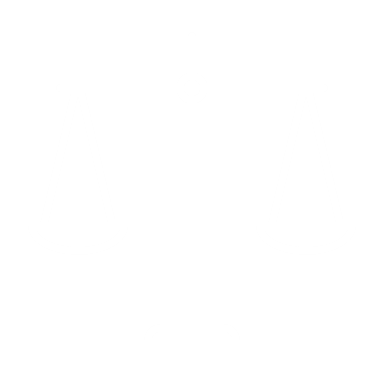 XVIII
Diagnóstico sobre la igualdad de género en el Poder Judicial. Guía metodológica
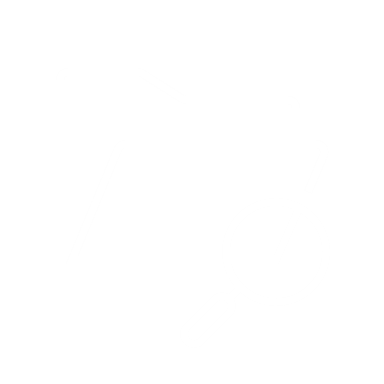 XIX
Estudio estadístico sobre la participación de las mujeres en la CJI 

Guía para la aplicación sistemática e informática del “Modelo de incorporación de la perspectiva de género en las sentencias” 

Registro Iberoamericano de femicidios/feminicidios 

Protocolo modelo para la prevención y [la] atención del acoso sexual en los Poderes Judiciales de Iberoamérica 

Declaración Iberoamericana para prevenir, sancionar y erradicar el acoso sexual de los Poderes Judiciales de Iberoamérica
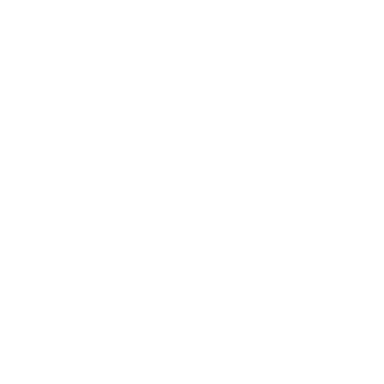 Reporte del cuestionario sobre prácticas con perspectiva de género en el Poder Judicial 

Declaración Iberoamericana de los Derechos de las Mujeres en Relación con los Sistemas de Justicia 

Guía de criterios sobre impartición de justicia con perspectiva de género
XX
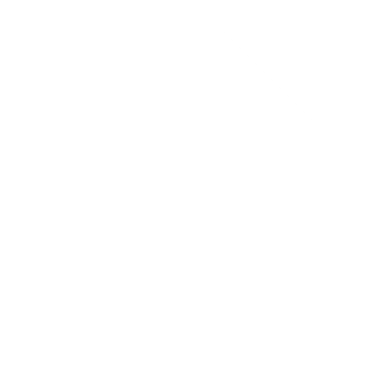 XXI
Ejes Temáticos:
CONTINUIDAD Y 
FORTALICEIMIENTO
DIFUSIÓN
VINCULACIÓN
Implementar estrategias de colaboración, espacios de reflexión y de intercambio de conocimiento y de buenas prácticas entre los Poderes Judiciales integrantes de las CJI, a fin de avanzar en la incorporación de la perspectiva de género en la administración de justicia en Iberoamérica.
Seguimiento y gestiones para reforzar (1) la transversalización de la perspectiva de género al interior de la CJI; (2) la capacitación para la incorporación de la perspectiva de género en las sentencias y (3) el registro de datos e información relevante para el análisis de género al interior de los sistemas judiciales en la región Iberoamericana.
Socializar y dar a conocer la existencia, el funcionamiento y los objetivos de la Comisión, además de difundir y potenciar los productos que ha elaborado, tanto al interior de la CJI como en los poderes judiciales de Iberoamérica.
Objetivos Específicos
Difundir el trabajo de la Comisión Permanente de Género y Acceso a la Justicia a través del desarrollo de herramientas que promuevan el acceso a la justicia mediante la incorporación de la perspectiva de género en el quehacer judicial. 

Transversalizar la perspectiva de género al interior de la Cumbre Judicial y en los Poderes Judiciales de Iberoamérica.
Objetivo 1:
1.1. Impulsar acuerdos estratégicos al interior y al exterior de la Cumbre que favorezcan el posicionamiento de la Comisión como instancia clave para la incorporación de la perspectiva de género en la región iberoamericana. 
1.2. Impulsar y diseñar esfuerzos educativos, actividades y campañas de difusión pública para promover y ampliar la divulgación de las aportaciones de la Comisión.  

1.3. Seminario Internacional para promover la incorporación de la perspectiva de género en la impartición de la justicia.
Continuación Objetivo 1
1.4. 	Taller práctico de capacitación sobre redacción de sentencias con perspectiva de género dirigido a magistradas y magistrados, jueces y juezas. 
 1.5. Convocatoria para el “Premio a la Igualdad: Reconocimiento Iberoamericano de Sentencias con Perspectiva de Género” en el marco de las Asambleas Plenarias de la Cumbre. 

1.6. Registro Iberoamericano de Feminicidios. Para la presente edición se buscará fortalecer los datos a recopilarse para nutrir el Registro.
Países Asociados
Argentina
Registro Iberoamericano de femicidios/feminicidios  
El primer levantamiento de información se desarrolló durante la XX Edición de la Cumbre Judicial Iberoamericana y fue aprobado por la Asamblea Plenaria de la XX Edición, a través de la Declaración de Ciudad de Panamá-Panamá, en octubre de 2021.
México
Estudio estadístico sobre la participación de las mujeres en la CJI  
El levantamiento de la información relativa a la XX Edición fue aprobado por la Asamblea Plenaria de la XX Edición de la Cumbre Judicial Iberoamericana, a través de la Declaración de Ciudad de Panamá-Panamá, en octubre de 2021.
Objetivo 2:
2.1. Encuentro Iberoamericano de las estructuras u oficinas de Igualdad, Género y Derechos Humanos de los Poderes Judiciales de Iberoamérica integrantes de la Cumbre Judicial Iberoamericana.

2.2. Crear un banco de datos sobre Recursos de la Comisión Permanente de Género y Acceso a la Justicia.
Integración Edición XXII:
Andrea Muñoz
Chile
Marjorie Zúñiga
Colombia
Roxana Chacón
Costa Rica
Maite Oronoz
Comisionada Presidenta
Puerto Rico
Rufina Hernández
Cuba
Clara Martínez
España
Martha Díaz
República Dominicana
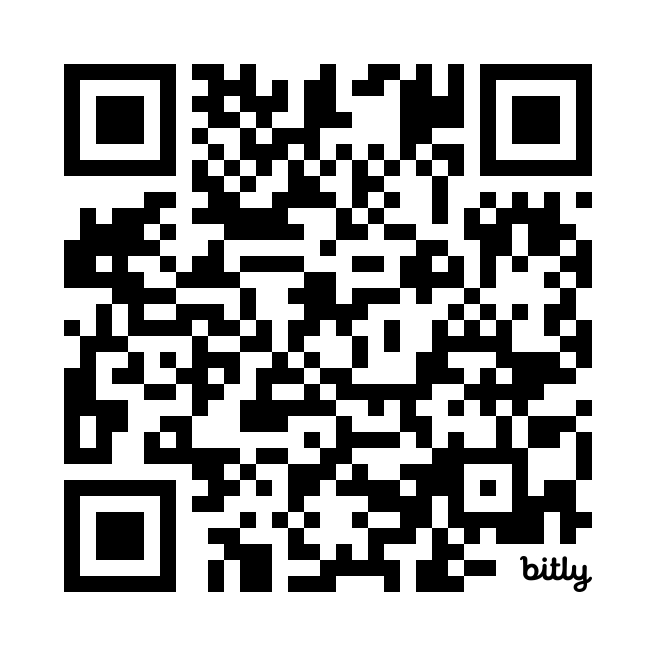